PROGRAM  REWITALIZACJI dla GMINY  ŻARY na lata 2016-2020
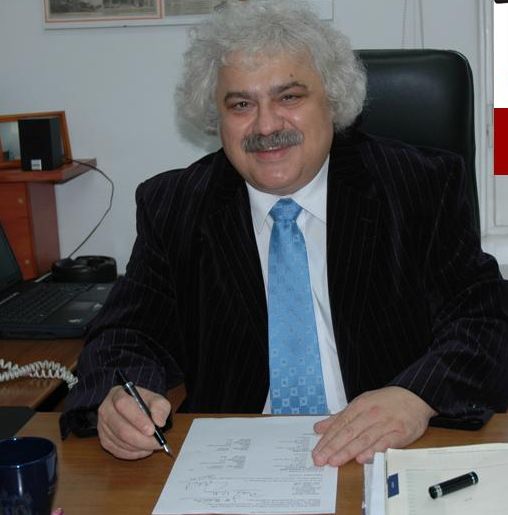 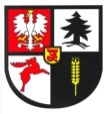 Stanisław Lis - Prezes Zarządu Instytutu Strategii i Współpracy INTERcharrette sp. z o.o. Ekspert ds. polityki regionalnej, funduszy UE, EOG i Partnerstwa Publiczno-Prywatnego ( PPP)
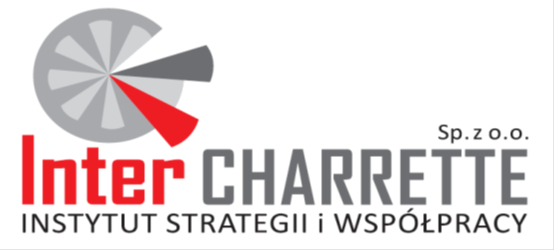 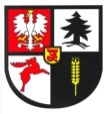 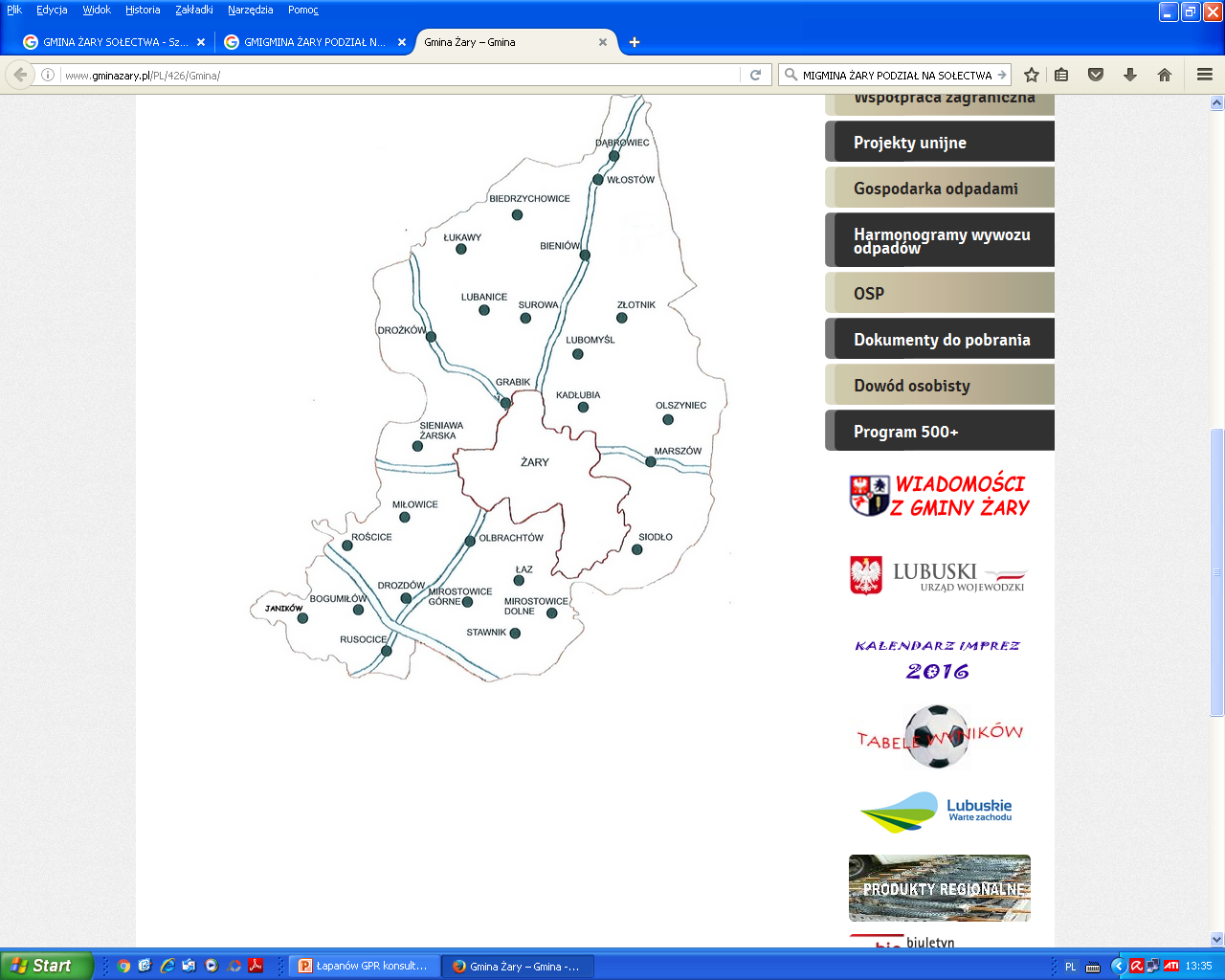 PROGRAM REWITALIZACJI DLA GMINY ŻARY NA LATA 2016-2020
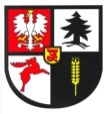 Gmina Żary leży w województwie lubuskim, w powiecie żarskim.
Powierzchnia gminy wynosi 294 km kw.,
W skład gminy wchodzi 24 sołectwa: 
Biedrzychowice Dolne
Bieniów
Bogumiłów-Janików
Drozdów-Rusocice
Drożków
Grabik
Kadłubia
Lubanice
Lubomyśl
Łaz
Łukawy
Marszów
Miłowice
Mirostowice Dolne
Mirostowice Górne
Olbrachtów
Olszyniec
Rościce
Sieniawa Żarska
Siodło
Stawnik
Surowa
Włostów-Dąbrowiec
Złotnik
Liczba mieszkańców gminy Żary wynosi 12 292  osób.
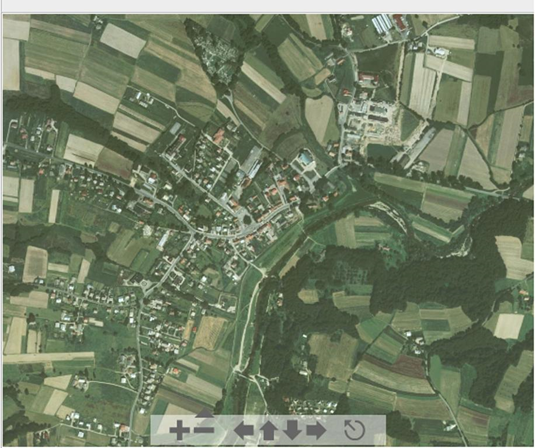 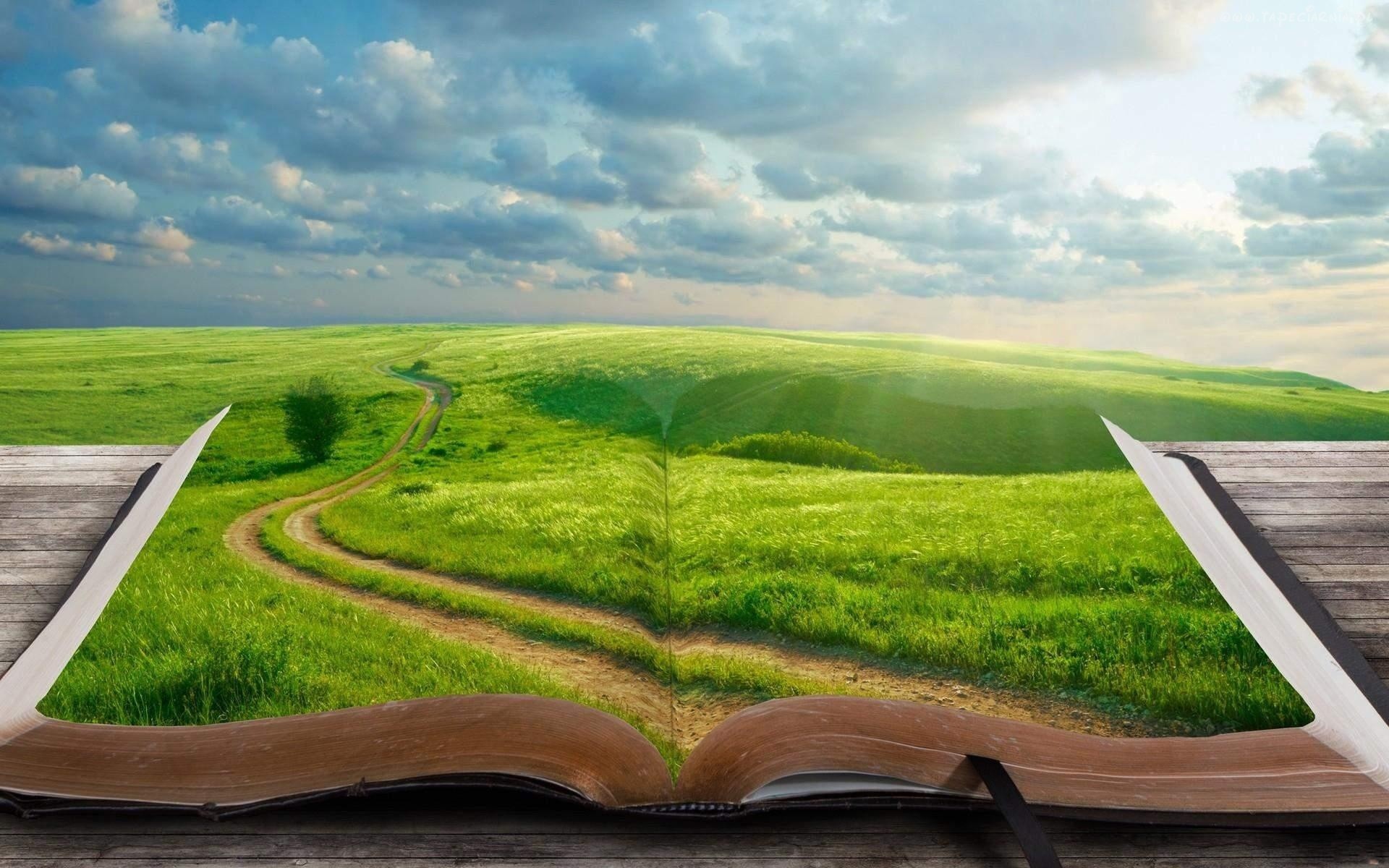 DROGĘ WYTYCZA SIĘ IDĄC…PAULO COELHO
4
Wizja
Misja
Cele 
strategiczne
Cele operacyjne
Cele finansowe
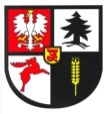 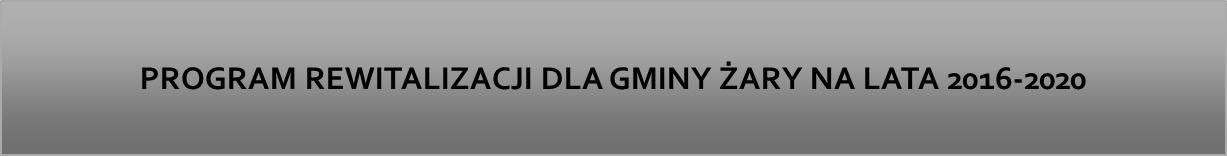 I. Dokumenty strategicznego rozwoju kraju i regionów
II. Kreowanie wizji rozwoju
III. Dokumenty podstawowe określające rozwój gminy
IV. Dokumenty specjalistyczne określające rozwój gminy
RAPORT „POLSKA 2030”
Krajowa Strategia Rozwoju Regionalnego 2010–2020
Plan Konwergencji
Wieloletnia Prognoza Finansowa Gminy Żary na lata 2013-2023
Strategia Rozwoju Kraju na lata 2014 – 2020
Studium uwarunkowań i kierunków zagospodarowania przestrzennego gminy Żary
STRATEGIA ROZWOJU GMINY ŻARY NA LATA 2014-2020
STRATEGIA ROZWIĄZYWANIA PROBLEMÓW SPOŁECZNYCH DLA GMINY ŻARY NA LATA 2015-2021
Miejscowy Planu Zagospodarowania Przestrzennego Gminy Żary
Strategiczne Ramy Rozwoju UE 2014 -2020
Strategia Rozwoju Kraju Polska 2030
Trzecia faza nowoczesności.
Narodowy Plan Rewitalizacji 202
2
Krajowa Polityka Miejska
PROGRAM  REWITALIZACJI dla GMINY  ŻARY na lata 2016-2020 /w opracowaniu/
Regionalny Program Operacyjny Województwa Lubuskiego na lata 2014-2020
16 RPO  - 28.089,4 mln euro
PO Inteligentny Rozwój 
– 7.625 mln euro
PO Wiedza,  Edukacja, Rozwój – 3.197 mln euro
PO Polska Wschodnia 
– 2.000 mln euro
PO Polska Cyfrowa 
– 1.946 mln euro
PO Pomoc Techniczna 
– 570 mln euro
PO  Infrastruktura 
i Środowisko 
– 24.158 mln euro
Gminny Program Profilaktyki i Rozwiązywania Problemów Alkoholowych i Przeciwdziałania Narkomani w Gminie Żary na 2016 r
Inne lokalne programy
(m.in. w zakresie ochrony środowiska, pomocy społecznej, ochrony zwierząt, etc.)
Krajowy Plan Strategiczny 
dla Obszarów Wiejskich 2014-2020
PO Rozwój Obszarów Wiejskich 2014-2020
Strategia Rozwoju Rybołówstwa 2014-2020
POZIOM  DOSTĘPNOŚCI FUNDUSZY  ZEWNĘTRZNYCH DLA  SAMORZĄDÓW TERYTORIALNYCH DO 2030 R.
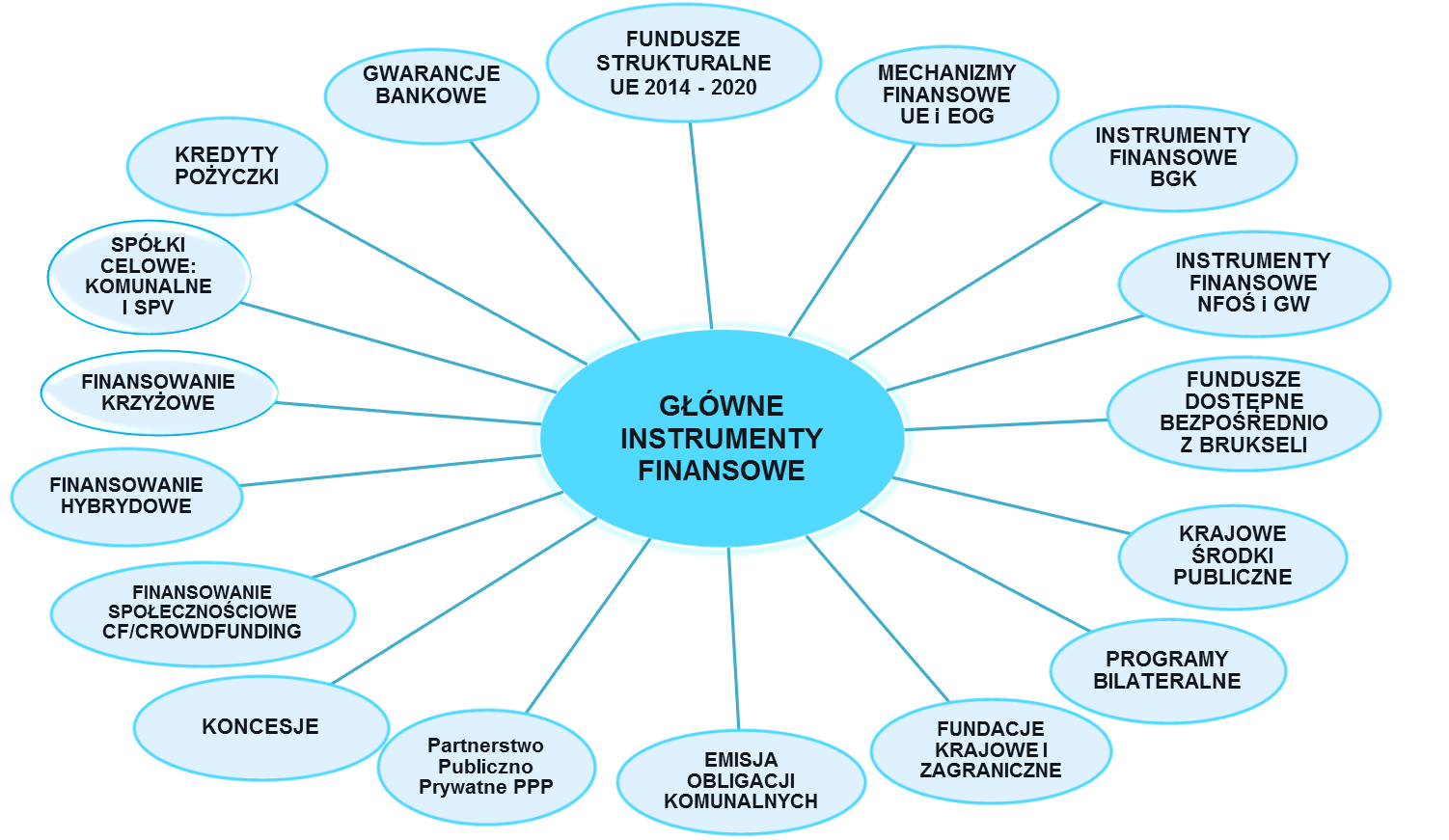 INSTRUMENTY FINANSOWE
OBSZARU METROPOLITARNEGO
INSTRUMENTY FINANSOWE
OBSZARU REWITALIZACJI
INSTRUMENTY FINANSOWE
SUBREGIONÓW
LOKALNE GRUPY DZIAŁANIA
NORWESKI MECHANIZM FINANSOWY
SZWAJCARSKI MECHANIZM FINANSOWY
PROGRAMY WSPÓLNOTOWE UE
PROGRAM JUNCKERA
INSTRUMENTY EBI
PROGRAM COSME
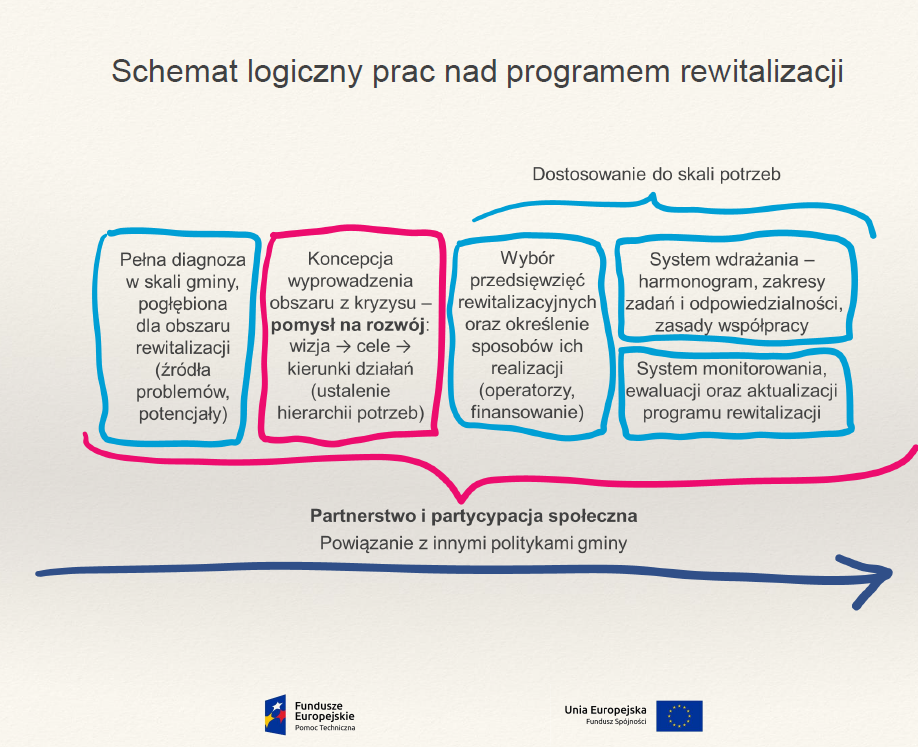 9
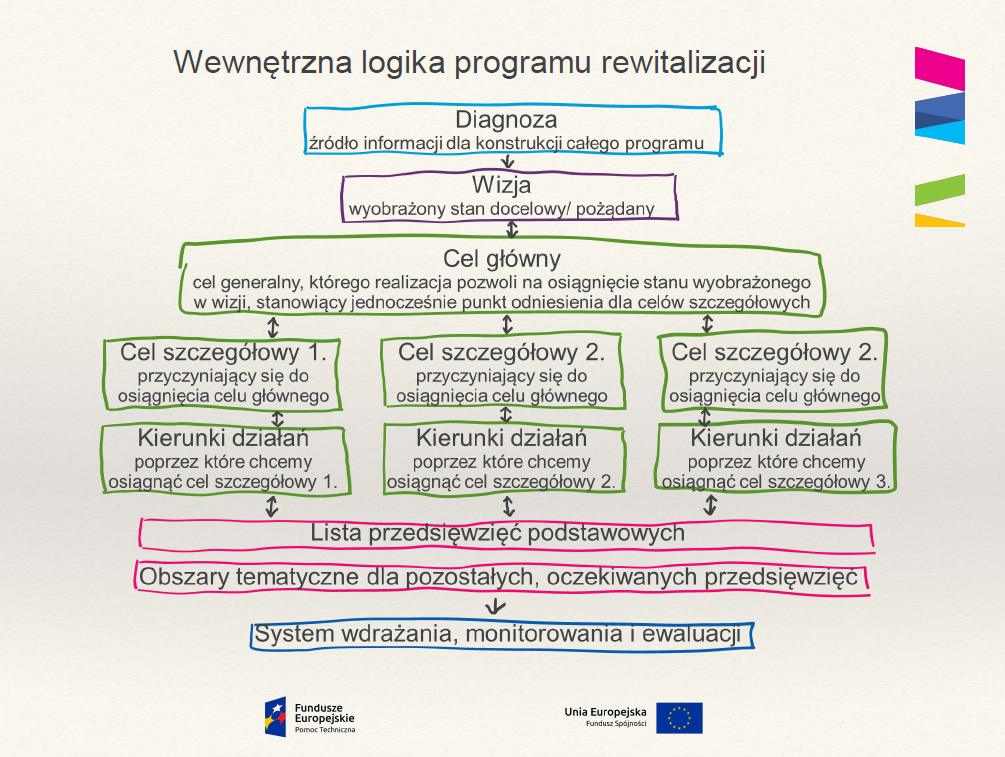 10
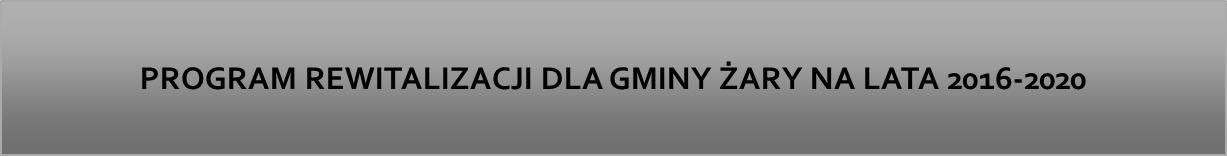 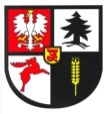 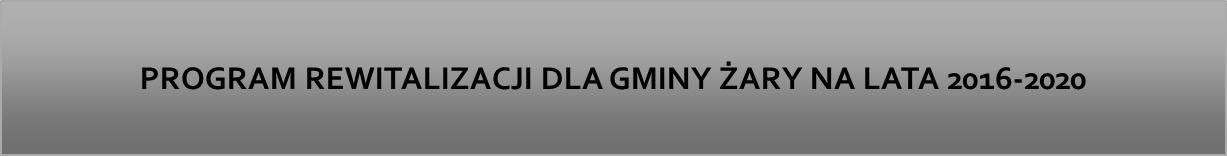 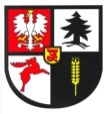 Wizja
Gmina Żary  miejscem zintegrowanej społeczności, efektywnie wykorzystującej swój potencjał.
Stwarza dogodne warunki do rozwoju lokalnej przedsiębiorczości oraz posiada szeroki wachlarz ofert spędzania czasu wolnego.
Deklaracja Wizji
Wyprowadzony z kryzysu obszar rewitalizacji, będzie tworzył dodatkową przestrzeń do aktywizacji społecznej i gospodarczej dla mieszkańców całej Gminy Żary.
PROGRAM REWITALIZACJI DLA GMINY ŻARY NA LATA 2016-2020
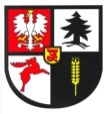 Misja
Poprawa jakości życia mieszkańców gminy Żary poprzez wspieranie równomiernego rozwoju we wszystkich obszarach gminy, przy jednoczesnej równowadze pomiędzy aktywnością społeczną mieszkańców, a ochroną środowiska naturalnego.
Deklaracja Misji
Cele zmierzać będą do budowania obrazu Gminy Żary,  jako otwartej oraz transparentnej w stosunku do potrzeb i oczekiwań jej mieszkańców.
Główny cel rewitalizacji:
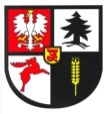 PROGRAM REWITALIZACJI DLA GMINY ŻARY NA LATA 2016-2020
Głównym celem Gminnego Programu Rewitalizacji Gminy Żary jest podniesienie atrakcyjności Gminy, jako miejsca  zamieszkania i spędzania czasu wolnego.
14
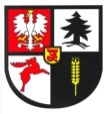 Cele szczegółowe rewitalizacji:
PROGRAM REWITALIZACJI DLA GMINY ŻARY NA LATA 2016-2020
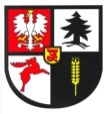 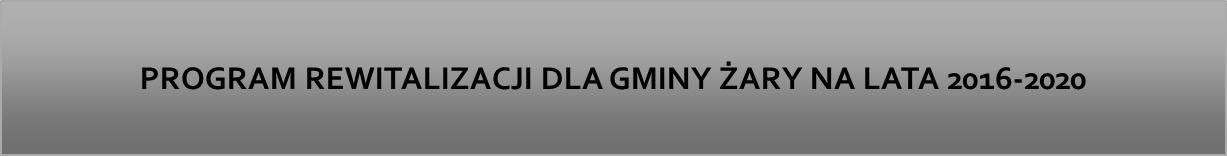 Wyniki badań ankietowych
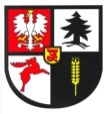 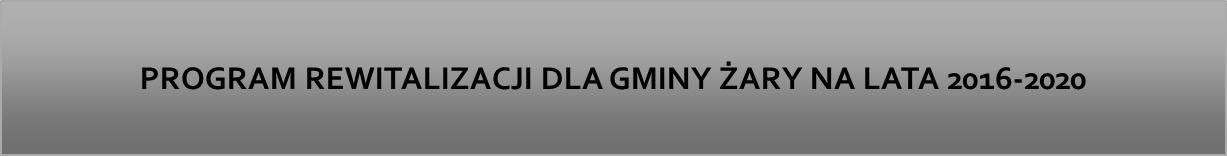 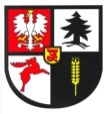 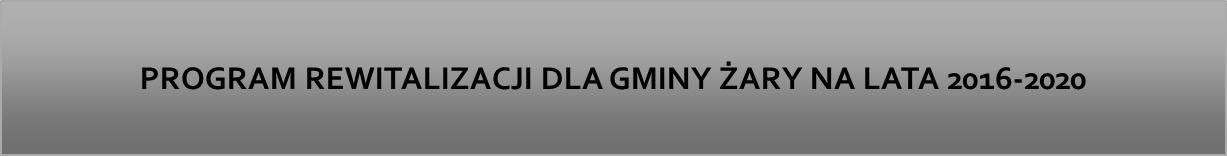 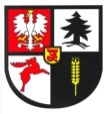 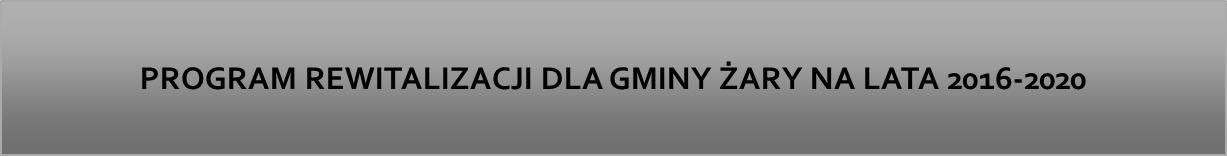 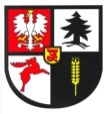 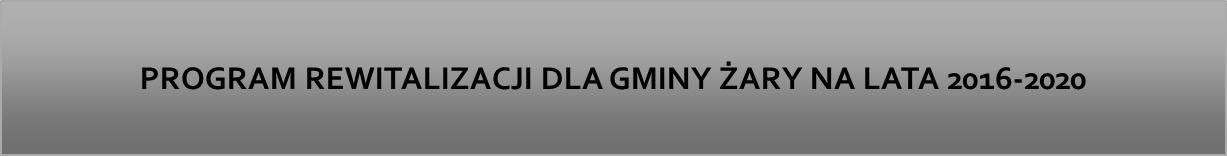 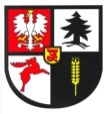 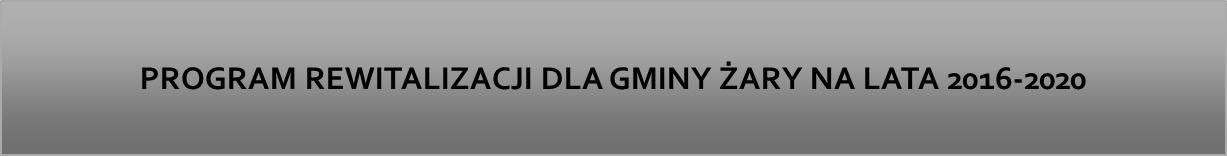 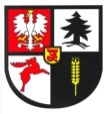 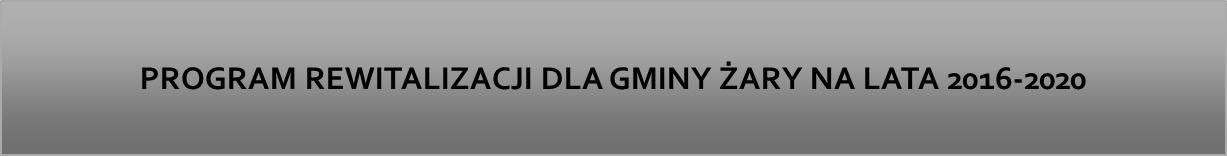 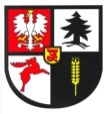 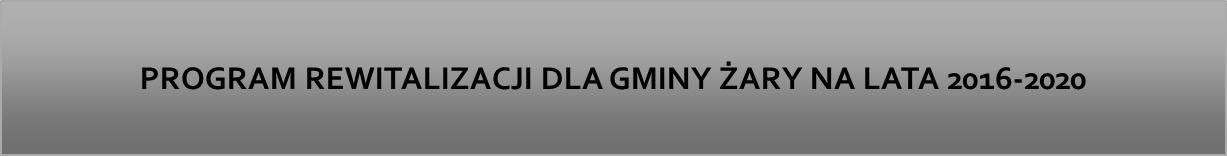 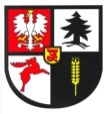 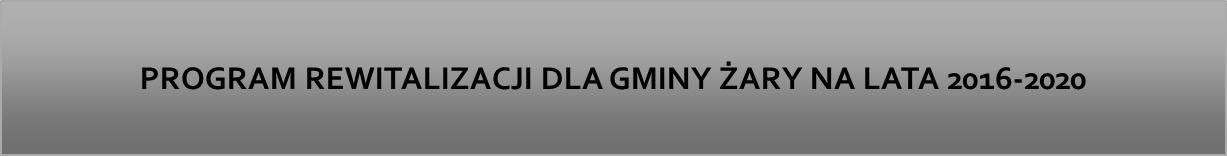 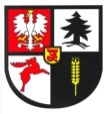 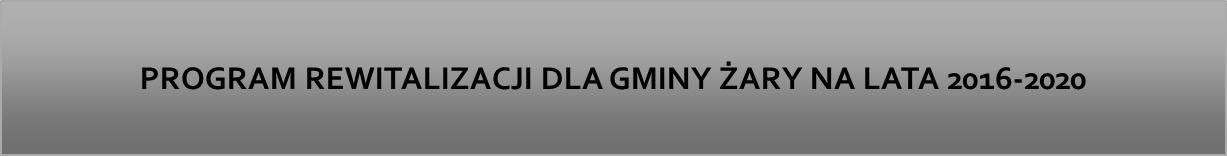 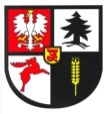 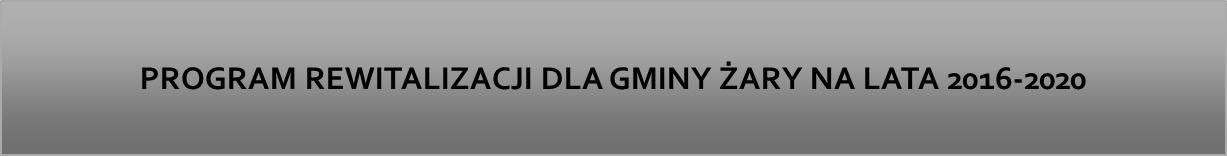 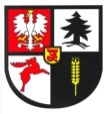 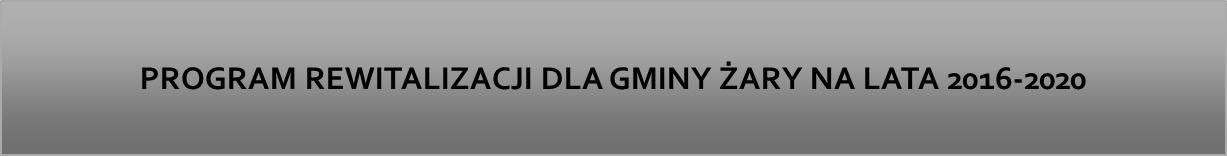 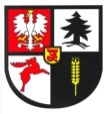 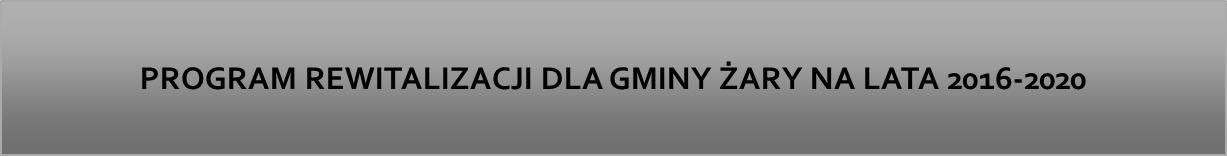 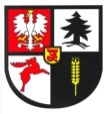 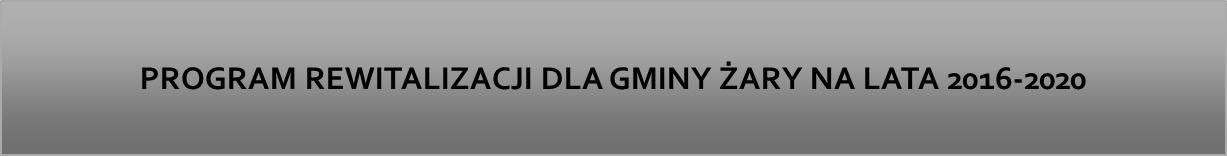 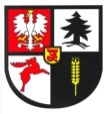 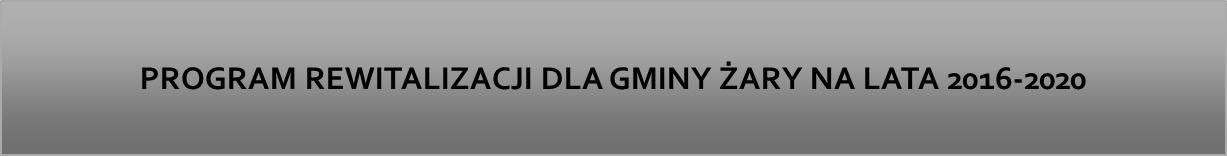 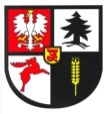 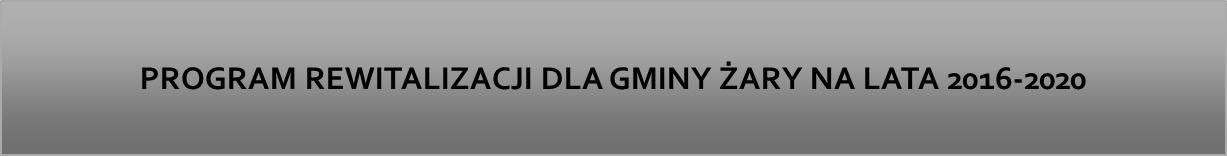 ANALIZA SWOT
32
33
34
35
36
ZADANIA INWESTYCYJNE
ZADANIA SPOŁECZNE
PROGRAM REWITALIZACJI DLA GMINY ŻARY NA LATA 2016-2020
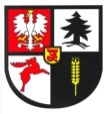 WSKAŹNIKI
39
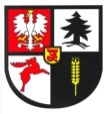 PROGRAM REWITALIZACJI DLA GMINY ŻARY NA LATA 2016-2020
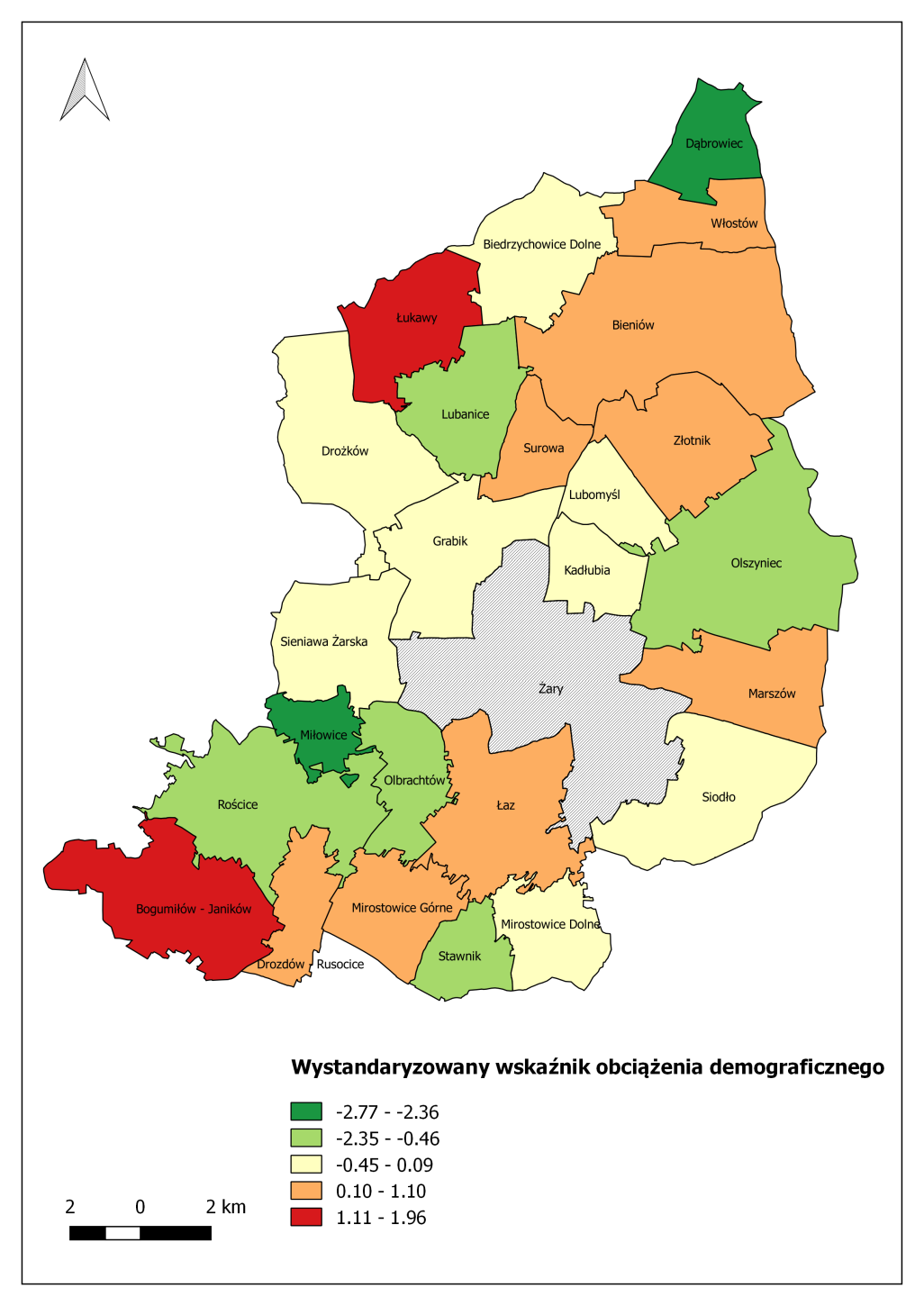 40
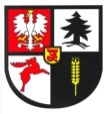 PROGRAM REWITALIZACJI DLA GMINY ŻARY NA LATA 2016-2020
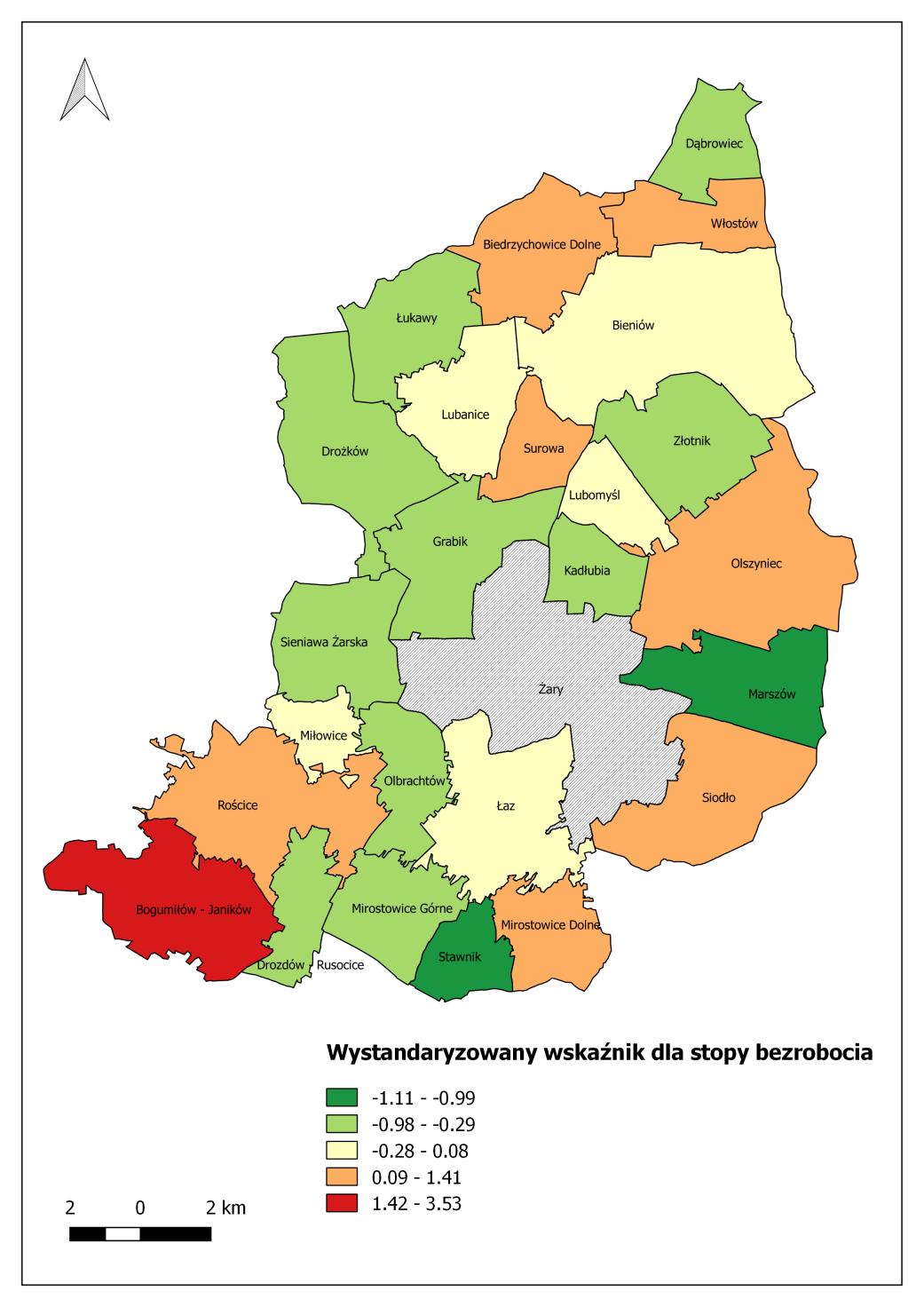 41
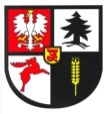 PROGRAM REWITALIZACJI DLA GMINY ŻARY NA LATA 2016-2020
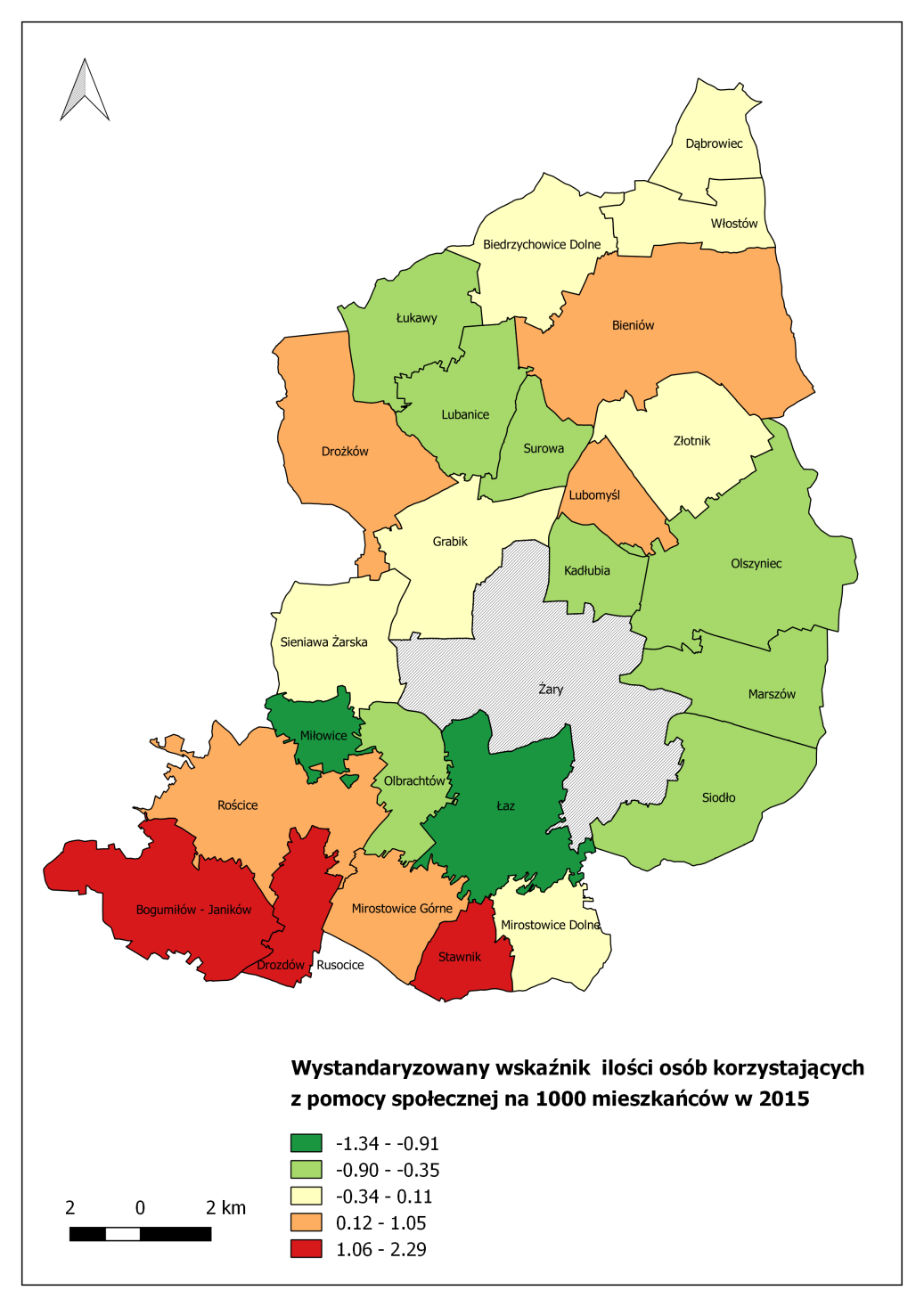 42
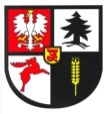 PROGRAM REWITALIZACJI DLA GMINY ŻARY NA LATA 2016-2020
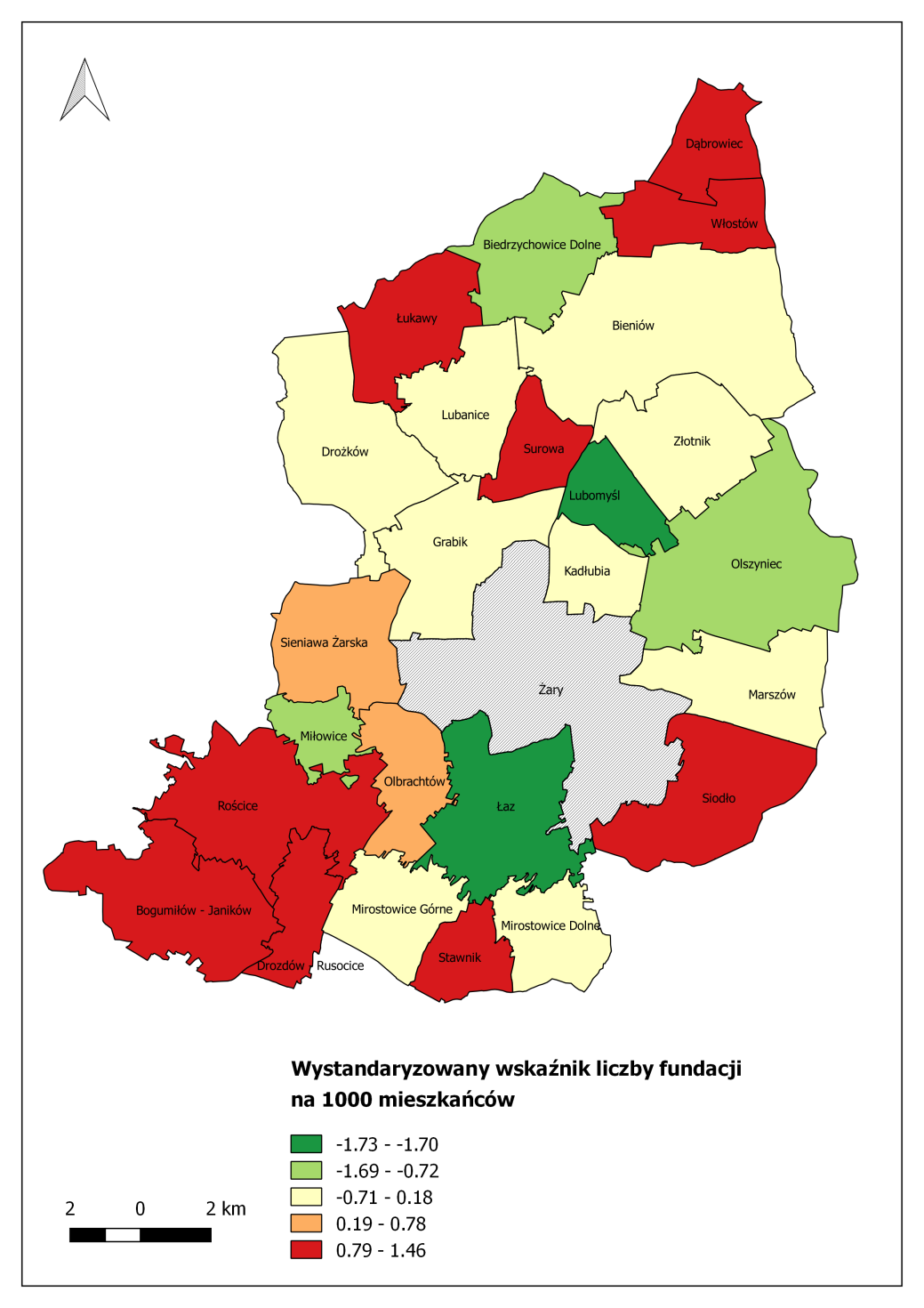 43
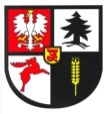 PROGRAM REWITALIZACJI DLA GMINY ŻARY NA LATA 2016-2020
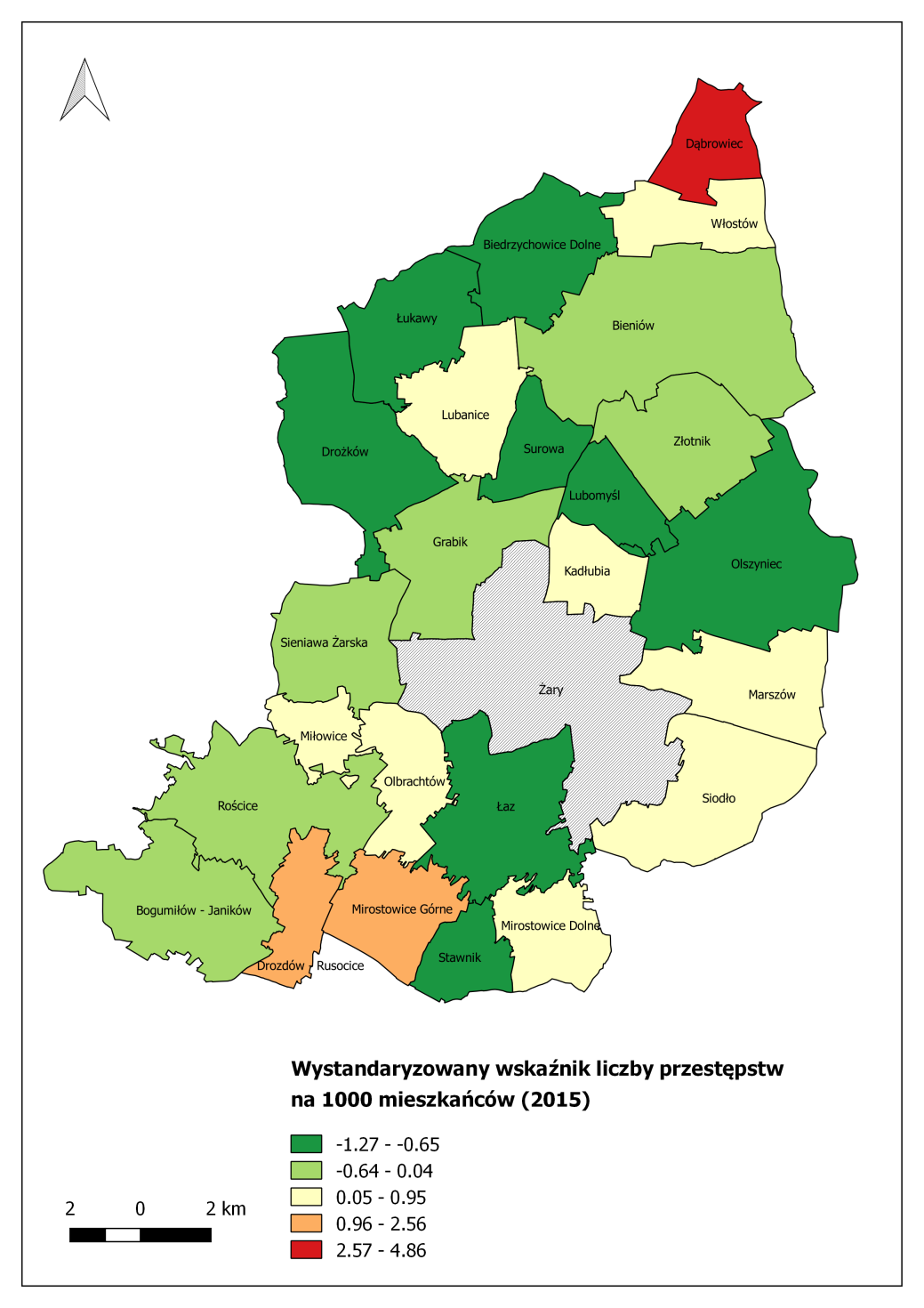 44
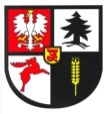 PROGRAM REWITALIZACJI DLA GMINY ŻARY NA LATA 2016-2020
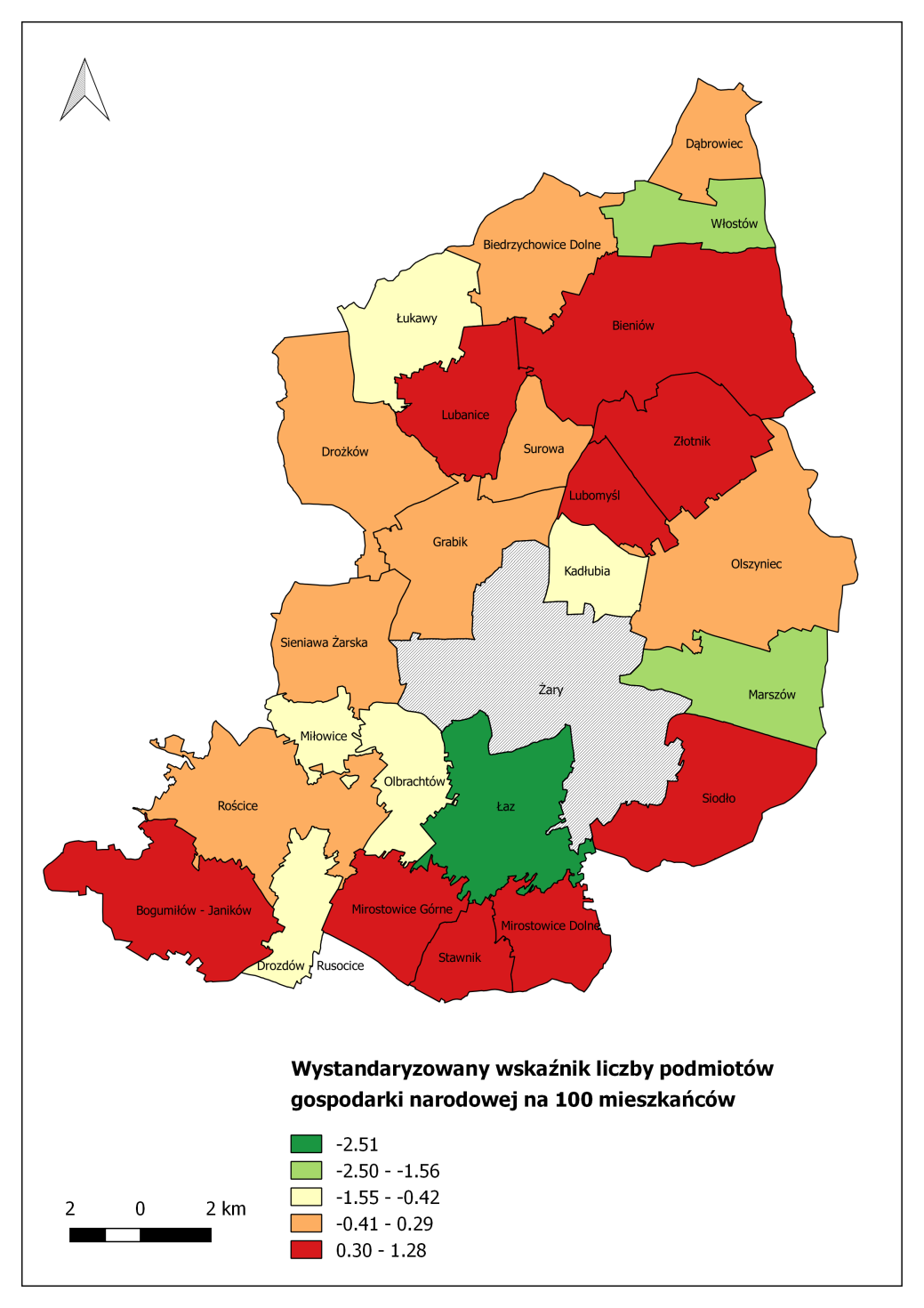 45
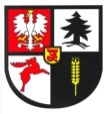 PROGRAM REWITALIZACJI DLA GMINY ŻARY NA LATA 2016-2020
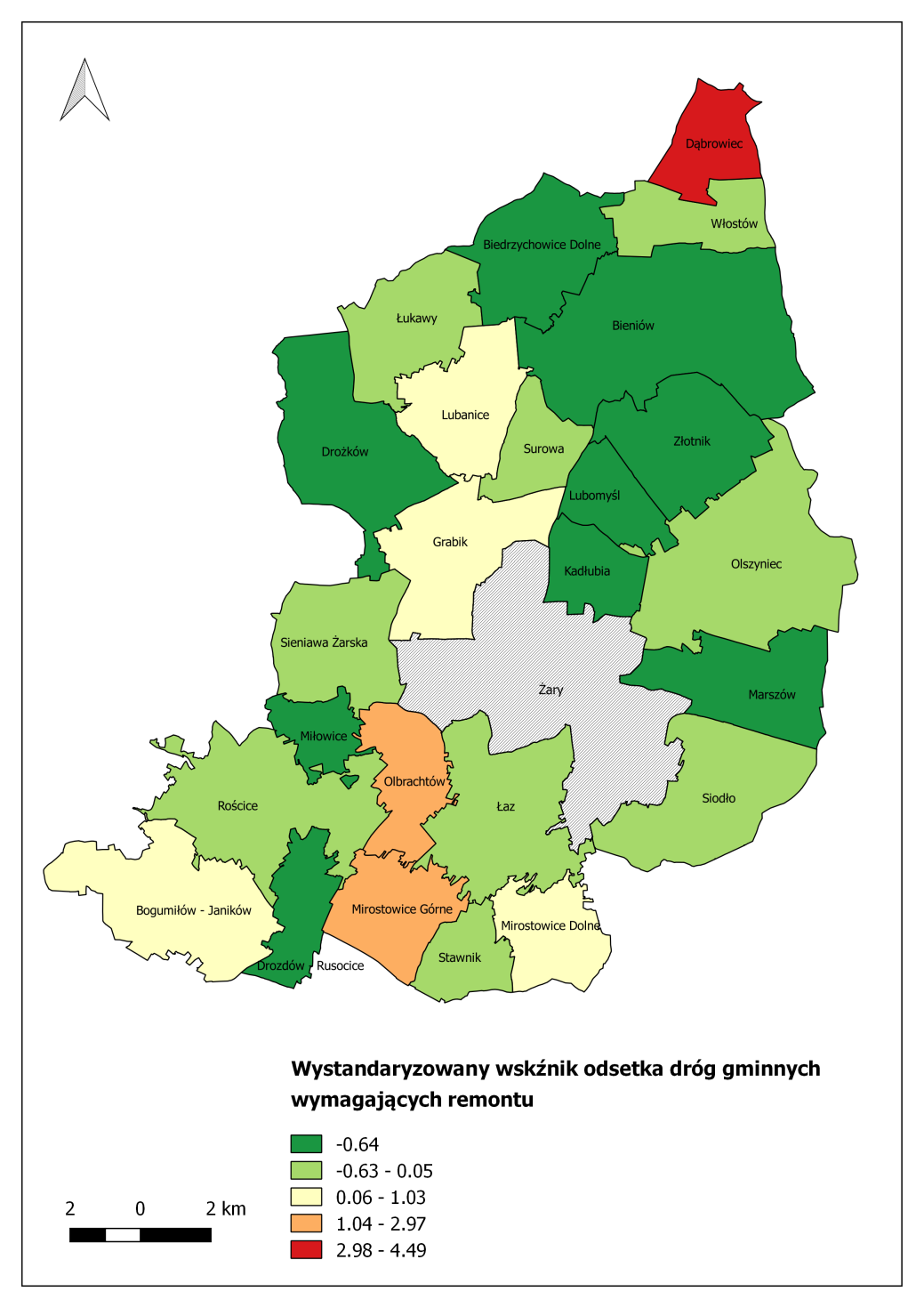 46
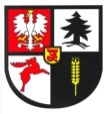 PROGRAM REWITALIZACJI DLA GMINY ŻARY NA LATA 2016-2020
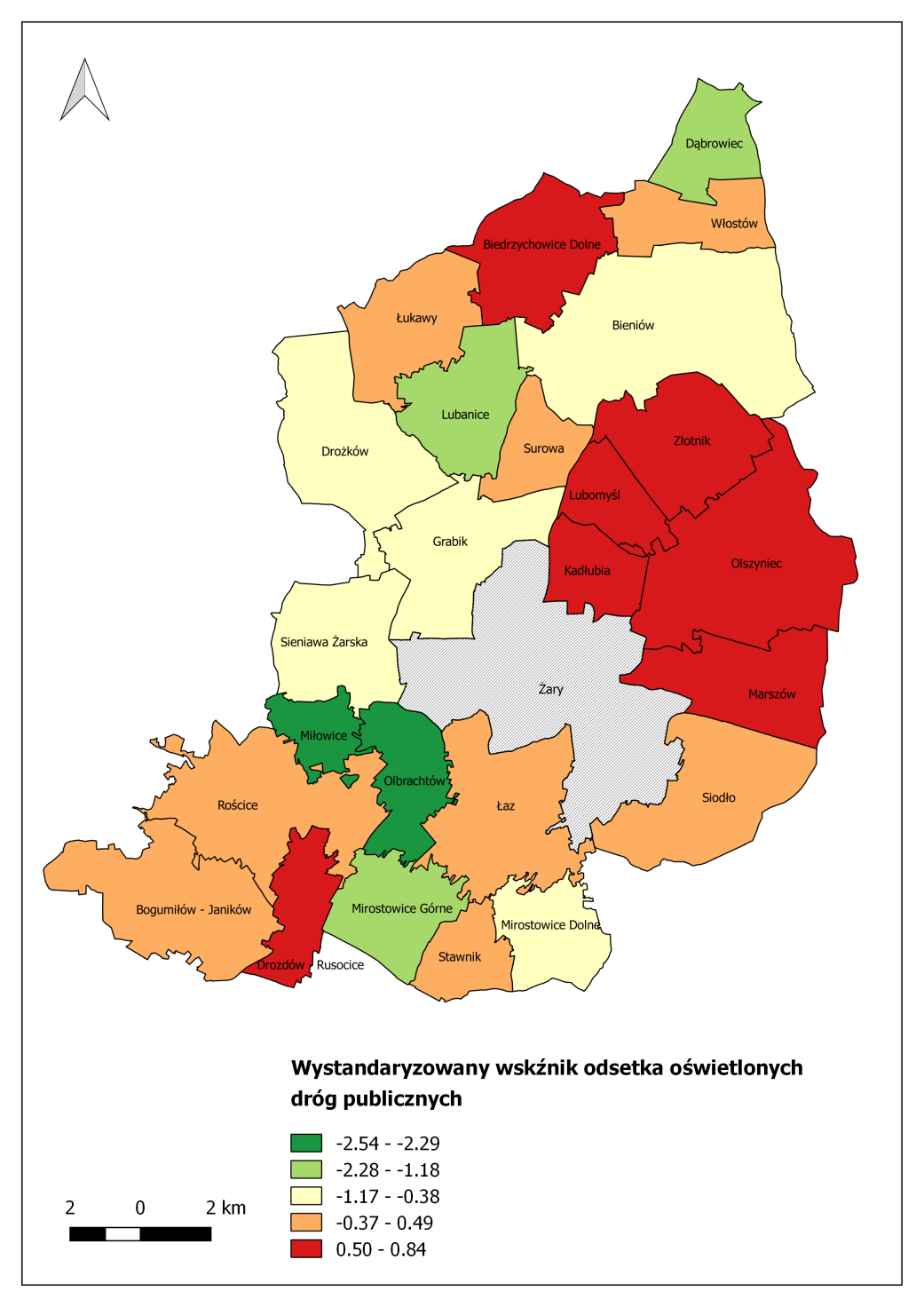 47
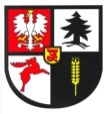 PROGRAM REWITALIZACJI DLA GMINY ŻARY NA LATA 2016-2020
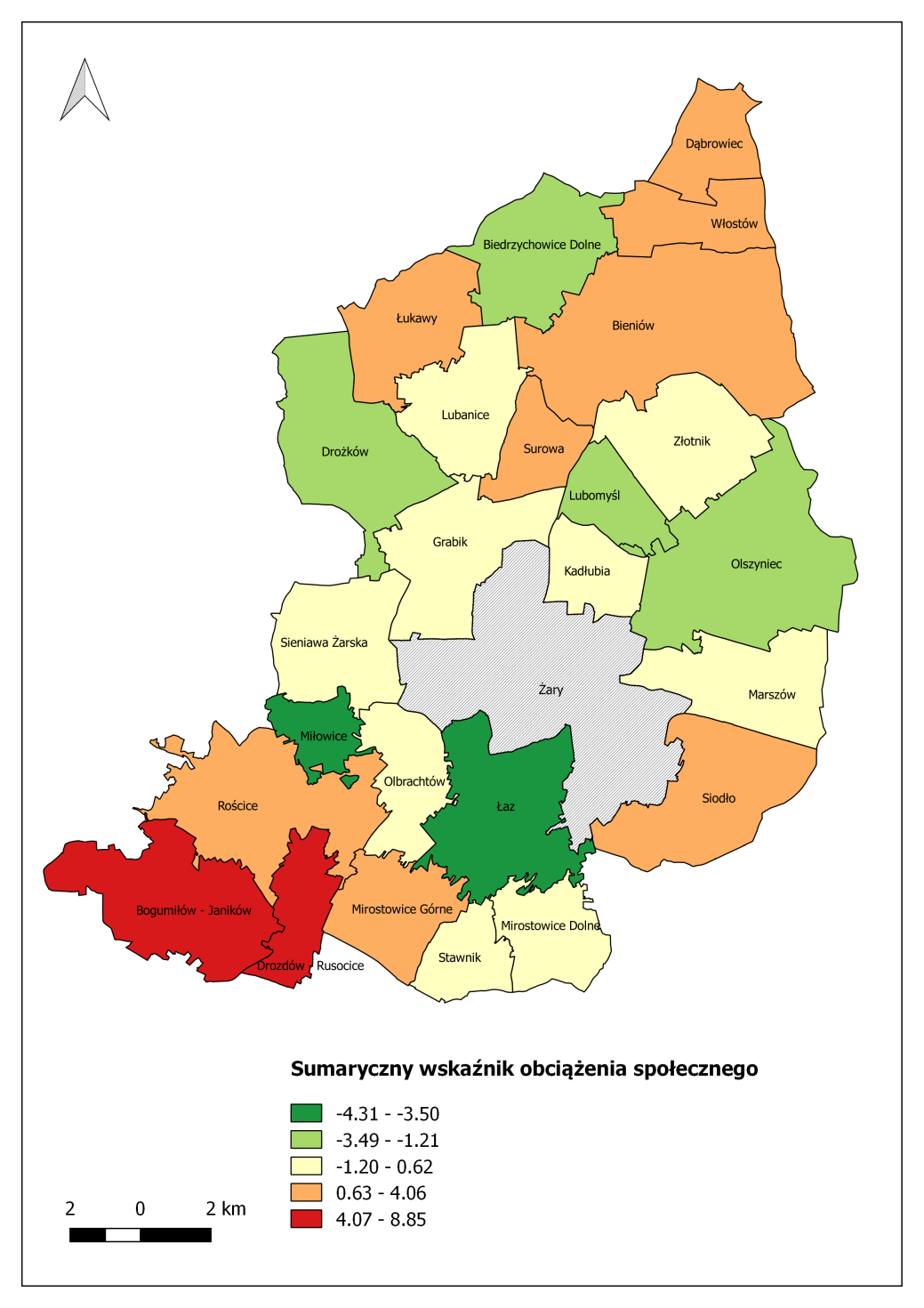 48
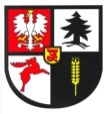 PROGRAM REWITALIZACJI DLA GMINY ŻARY NA LATA 2016-2020
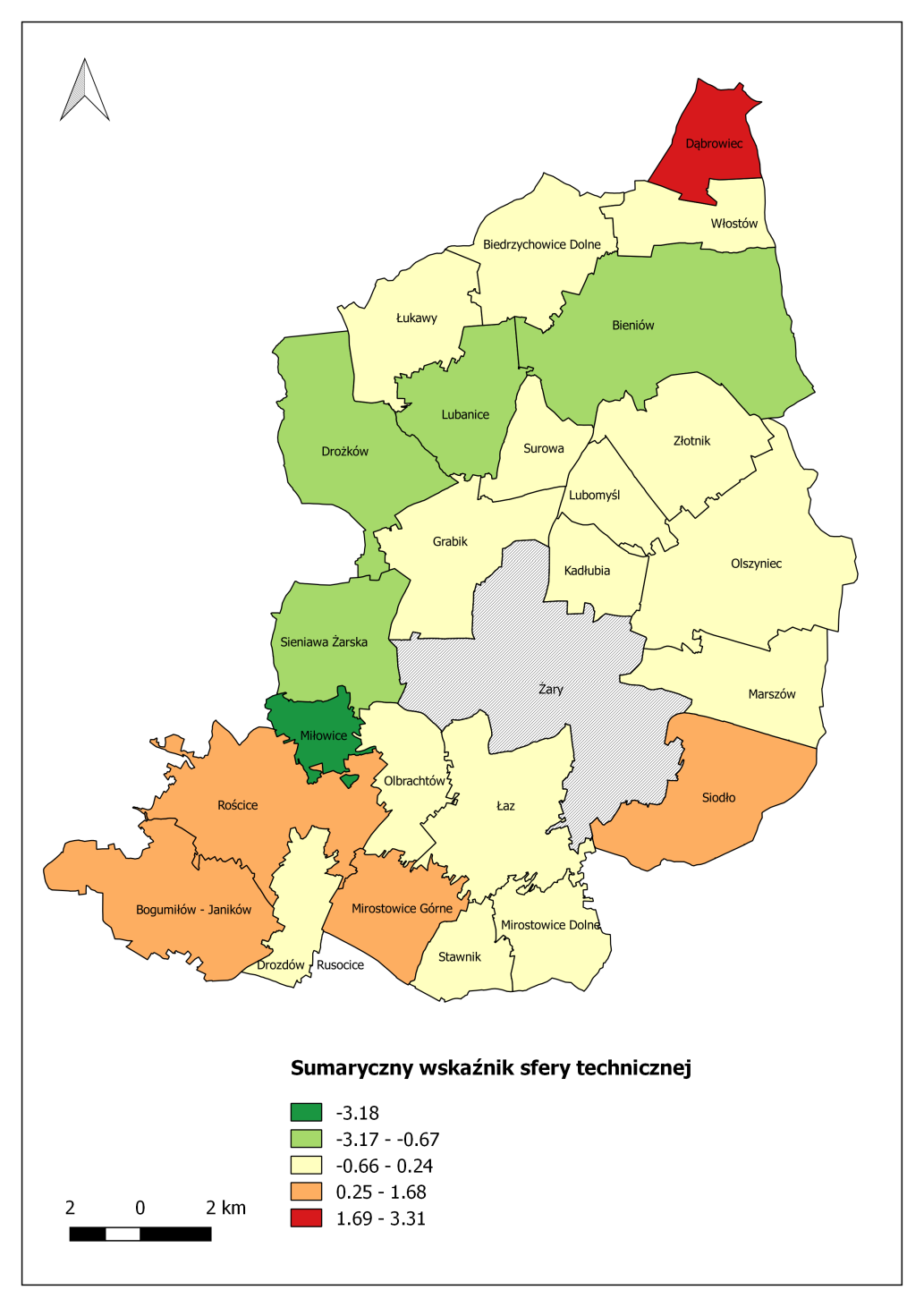 49
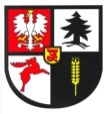 PROGRAM REWITALIZACJI DLA GMINY ŻARY NA LATA 2016-2020
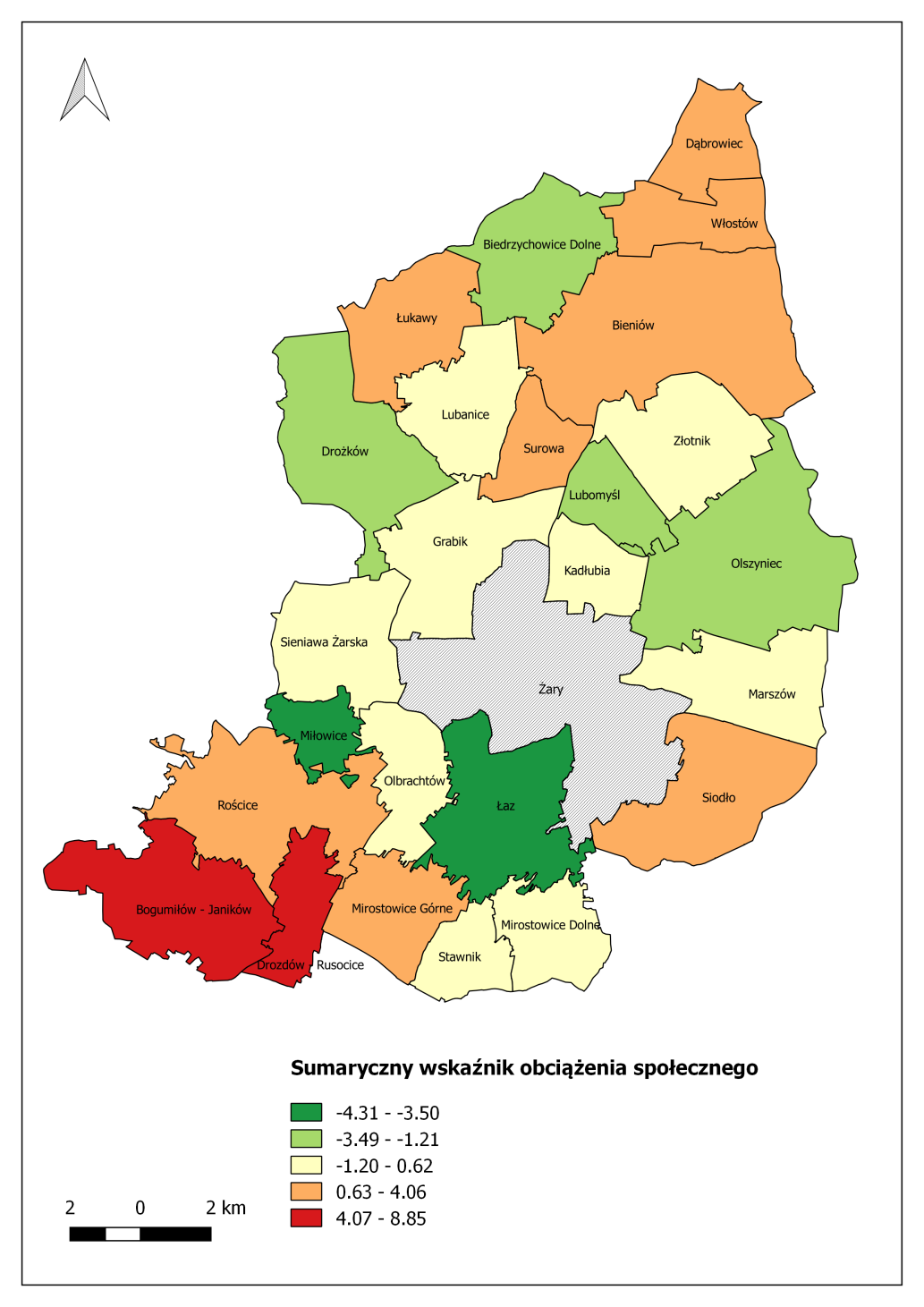 50
PROGRAM REWITALIZACJI DLA GMINY ŻARY NA LATA 2016-2020
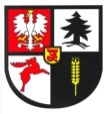 DELIMITACJA OBSZARU KRYZYSOWEGO
51
PROGRAM REWITALIZACJI DLA GMINY ŻARY NA LATA 2016-2020
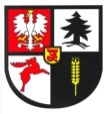 USTAWA z dnia 9 października 2015 r. o rewitalizacji

Rozdział 3 - Obszar zdegradowany i obszar rewitalizacji
Art. 9. 1. Obszar gminy znajdujący się w stanie kryzysowym z powodu koncentracji negatywnych zjawisk społecznych, w szczególności bezrobocia, ubóstwa, przestępczości, niskiego poziomu edukacji lub kapitału społecznego, a także niewystarczającego poziomu uczestnictwa w życiu publicznym i kulturalnym, można wyznaczyć jako obszar zdegradowany w przypadku występowania na nim ponadto co najmniej jednego z następujących negatywnych zjawisk:
1) gospodarczych – w szczególności niskiego stopnia przedsiębiorczości, słabej kondycji lokalnych przedsiębiorstw 
2) środowiskowych – w szczególności przekroczenia standardów jakości środowiska, obecności odpadów stwarzających zagrożenie dla życia, zdrowia ludzi lub stanu środowiska, 
3) przestrzenno-funkcjonalnych – w szczególności niewystarczającego wyposażenia w infrastrukturę techniczną i społeczną lub jej złego stanu technicznego, braku dostępu do podstawowych usług lub ich niskiej jakości, niedostosowania rozwiązań urbanistycznych do zmieniających się funkcji obszaru, niskiego poziomu obsługi komunikacyjnej, niedoboru lub niskiej jakości terenów publicznych, 
4) technicznych – w szczególności degradacji stanu technicznego obiektów budowlanych, w tym o przeznaczeniu mieszkaniowym, oraz niefunkcjonowaniu rozwiązań technicznych umożliwiających efektywne korzystanie z obiektów budowlanych, w szczególności w zakresie energooszczędności i ochrony środowiska.
PROGRAM REWITALIZACJI DLA GMINY ŻARY NA LATA 2016-2020
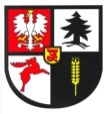 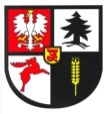 PROGRAM REWITALIZACJI DLA GMINY ŻARY NA LATA 2016-2020
Obszar zdegradowany i obszar rewitalizacji
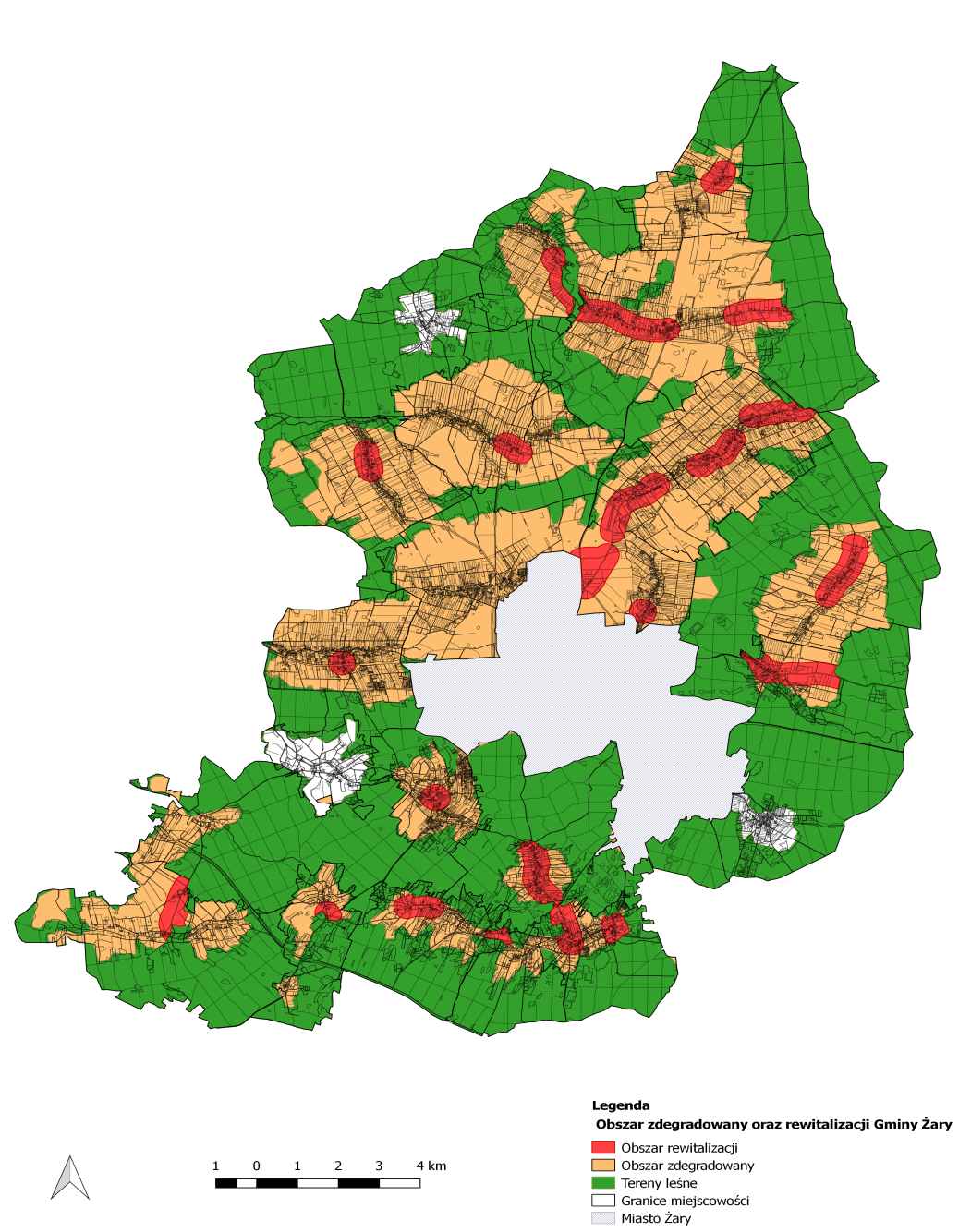 54
PROGRAM REWITALIZACJI DLA GMINY ŻARY NA LATA 2016-2020
Podobszar: Biedrzychowice Dolne, Bieniów, Dąbrowiec, Drożków, Grabik, Kadłubia, Lubanice, Lubomyśl, Łukawy, Olszyniec, Surowa, Włostów, Złotnik
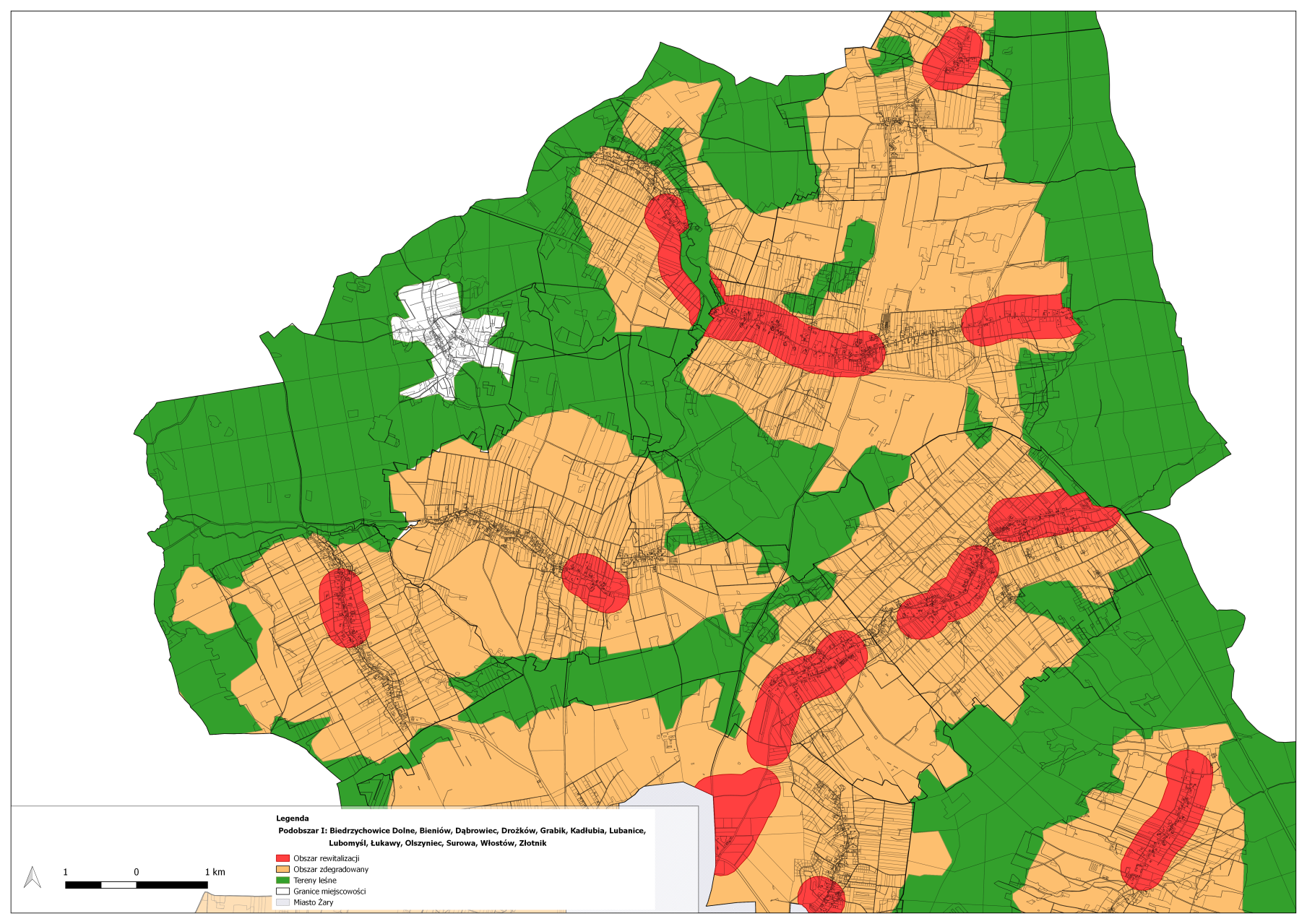 55
PROGRAM REWITALIZACJI DLA GMINY ŻARY NA LATA 2016-2020
Podobszar: Bogumiłów – Janików, Drozdów – Rusocice, Łaz, Marszów, Miłowice, Mirostowice Dolne, Mirostowice Górne, Olbrachtów, Rościce, Sieniawa Żarska, Siodło, Stawnik
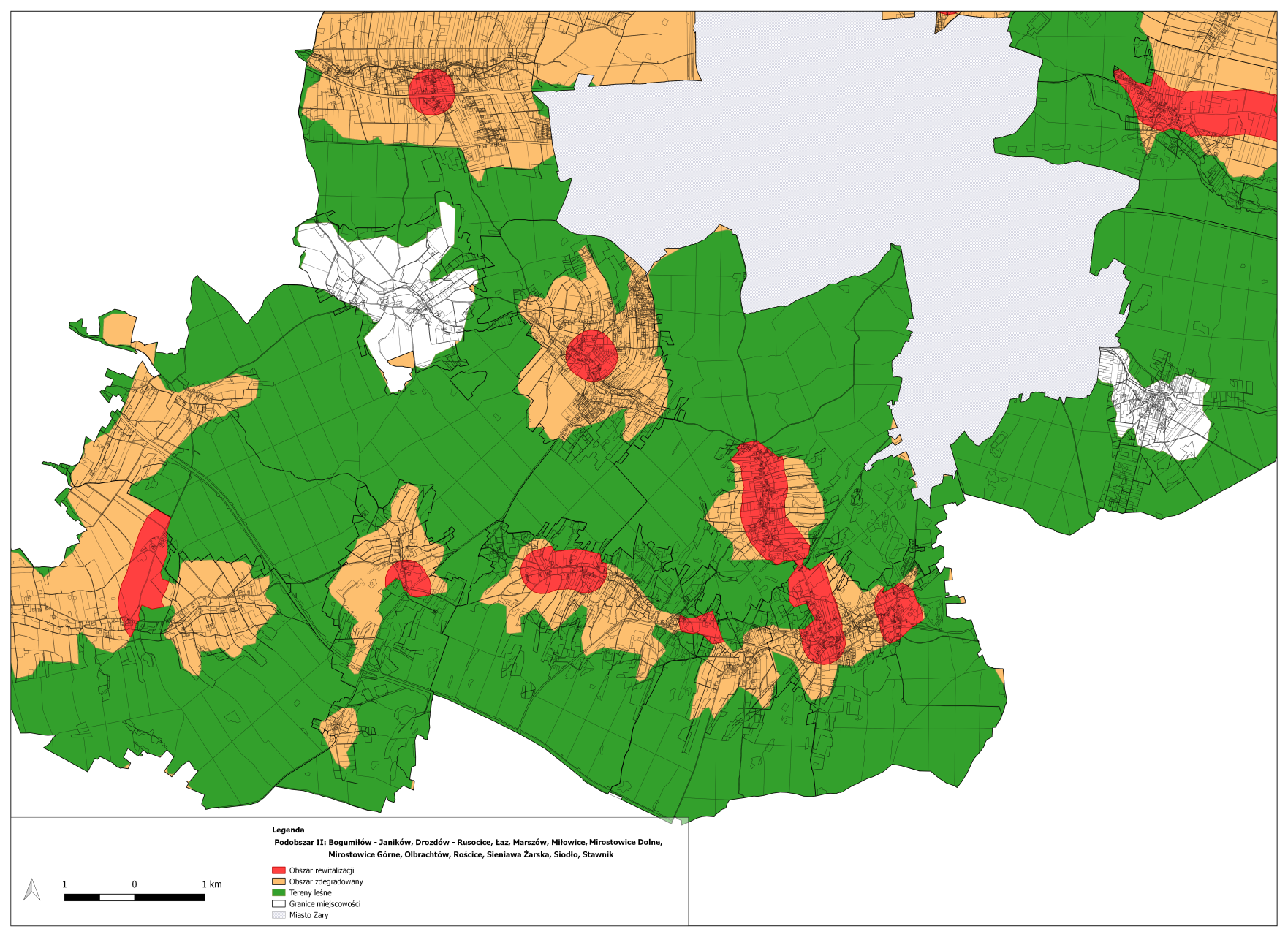 56
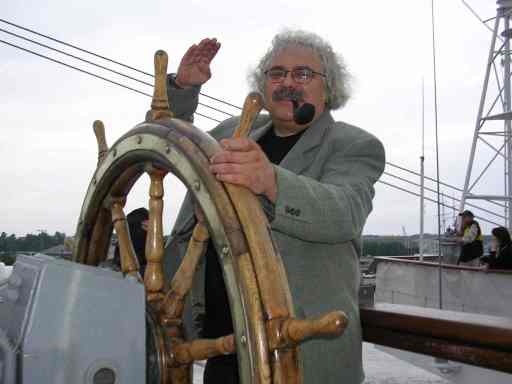 DZIĘKUJĘ 
ZA UWAGĘ
Stanisław Lis
Ekspert ds. polityki regionalnej, funduszy UE, EOG i Partnerstwa Publiczno – Prywatnego (PPP)
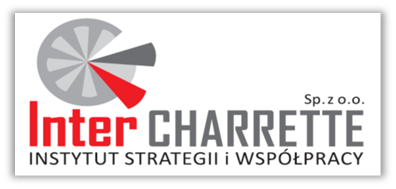